COMPLICATIONS OF CSOM
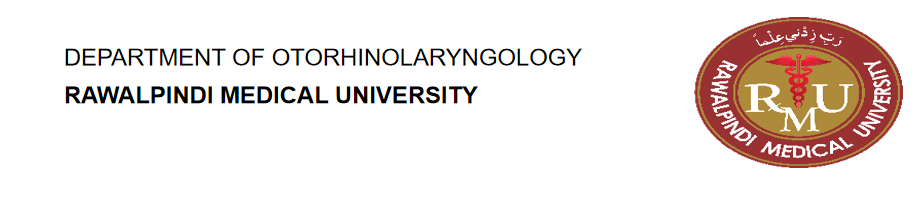 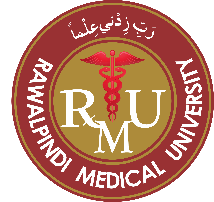 University Motto, Vision, Values & Goals
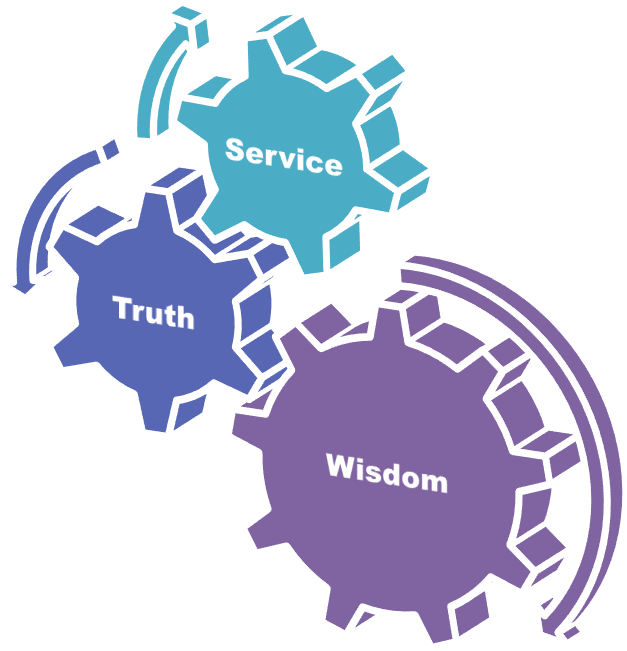 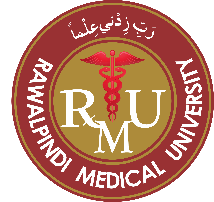 Sequence of LGIS
Learning objectives
Development of cochlea (core concept = 60%)
Anatomy, physiology, biochemistry (spiral integration 8%)
Pathology and community medicine (horizontal integration 20%)
Related clinical medical surgical (vertical integration – 7%)
Research, family medicine, bioethics, artificial intelligence (5%)
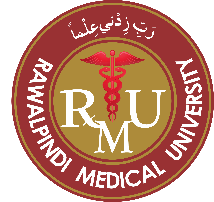 Learning Objectives
At the end of this lecture students shall be able to learn:
Anatomy of Temporal bone
Extracranial CSOM Complications
Etiology and pathophysiology 
Clinical Presentation 
investigations 
Management
Intracranial CSOM Complications
Etiology and pathophysiology 
Clinical Presentation 
investigations 
Management
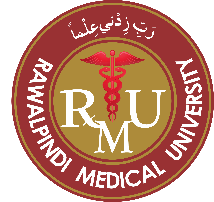 Prof Umer Model Of Integrated Lecture
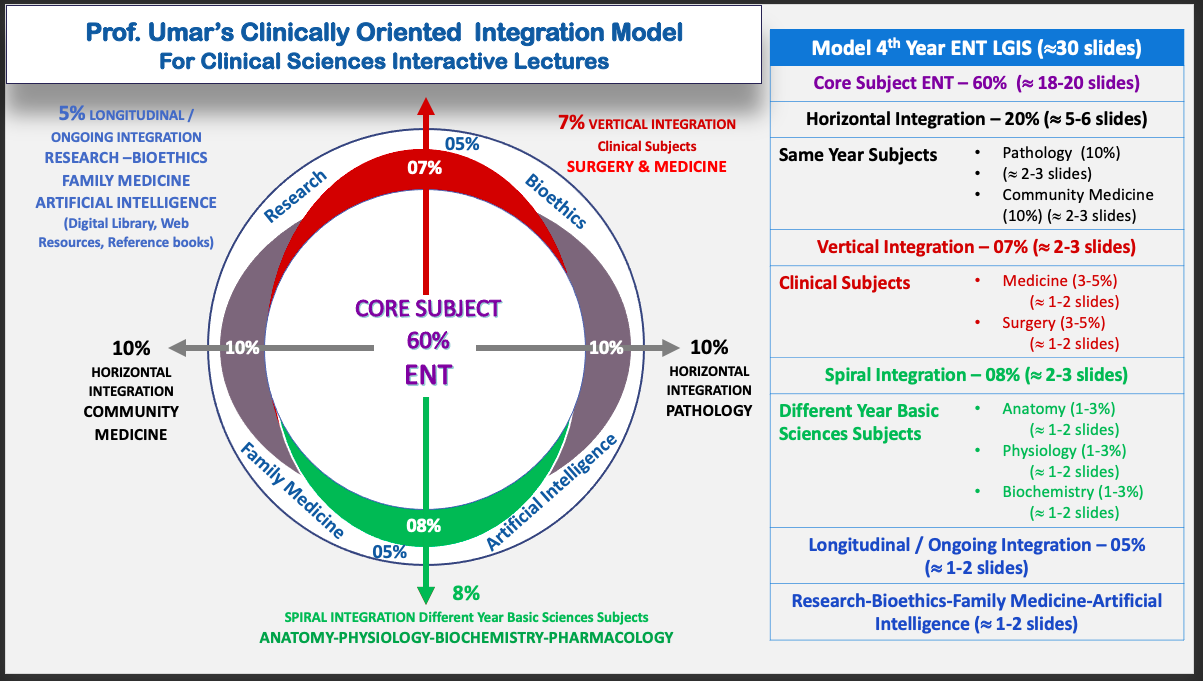 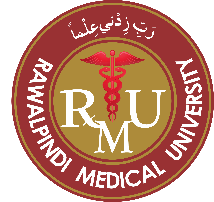 SPIRAL INTEGRATION WITH ANATOMY
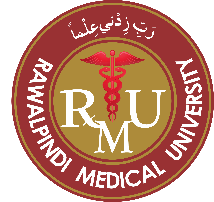 Overview of Temporal Bone
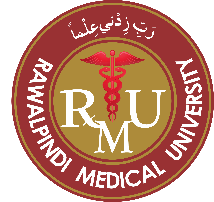 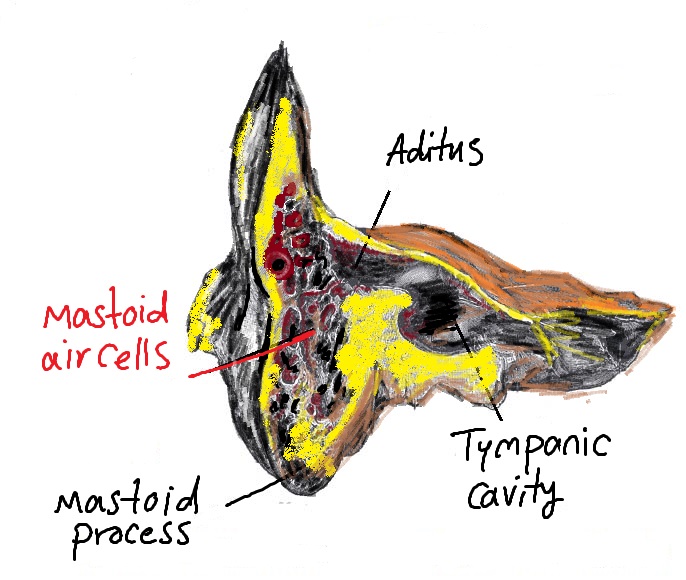 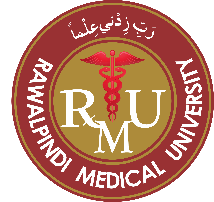 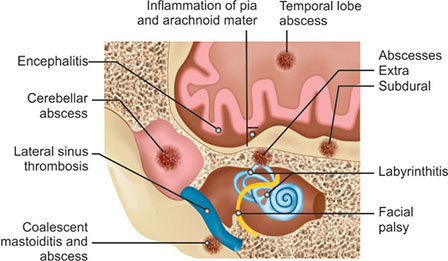 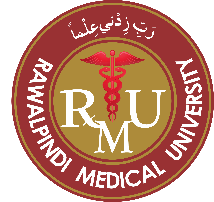 HORIZONTAL INTEGRATION WITH COMMUNITY MEDICINE
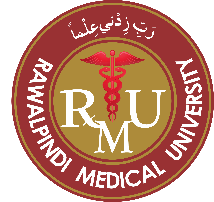 Epidemiology
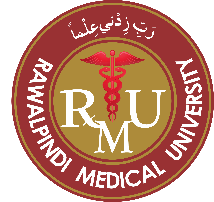 Evaluation Of Patient with Suspicion Of CSOM Complication
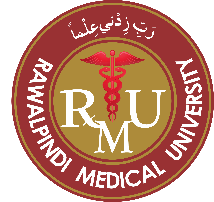 EXAMINATION
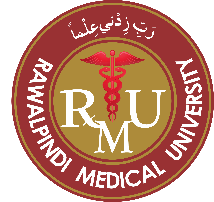 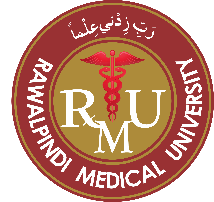 TREATMENT
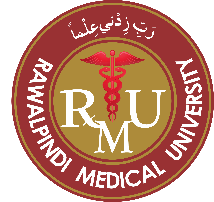 Extracranial Complication
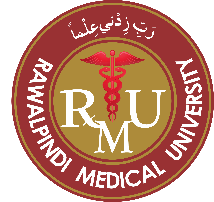 Acute Mastoiditis
Spread of infection from the mucosa of mastoid air cells to bony walls of the mastoid air cell system.
Mostly aﬀects children
 S. pneumoniae the most common causative organism
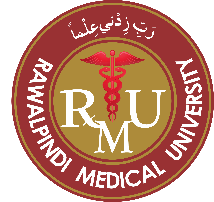 HORIZONTAL INTEGRATION WITH PATHOLOGY
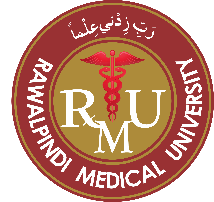 Pathophysiology
1.  Production of pus under tension.
2. Hyperaemic decalcification and
 osteoclastic resorption of bony walls.
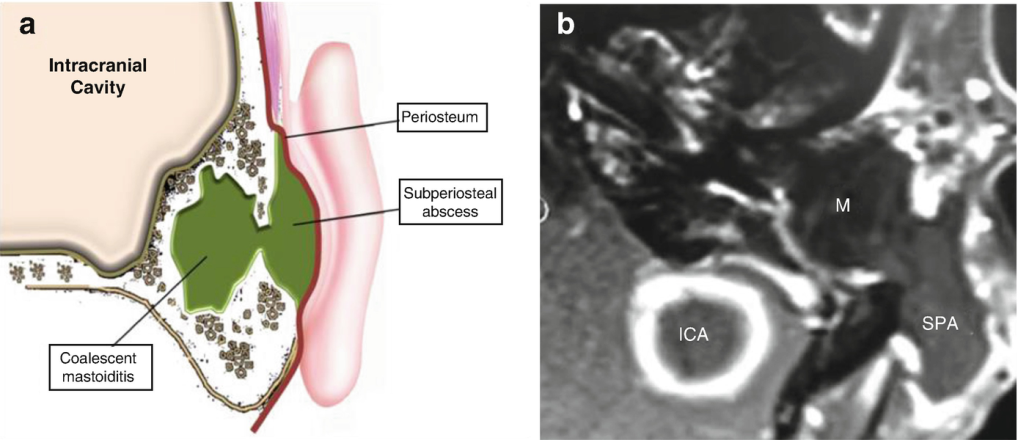 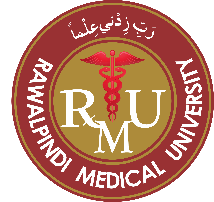 Clinical Presentation
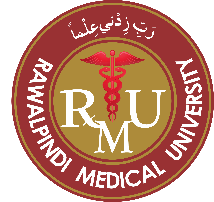 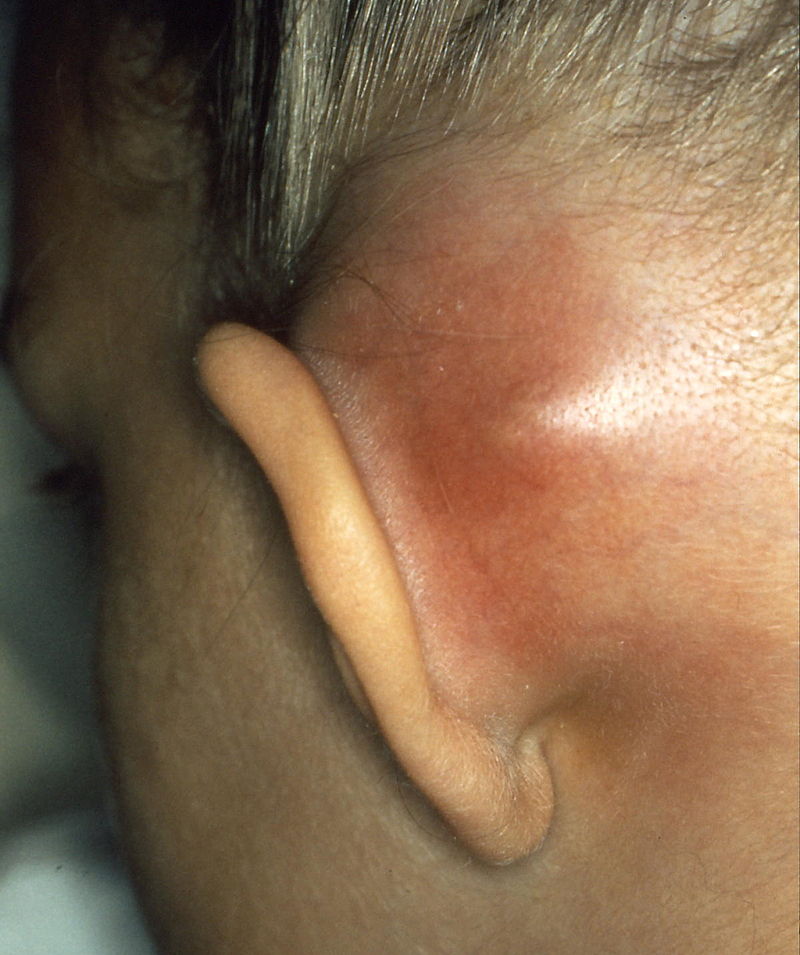 Sagging of posterosuperior meatal wall
Mastoid Swelling
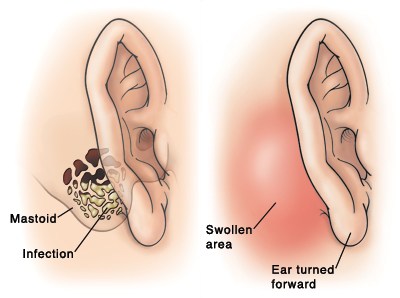 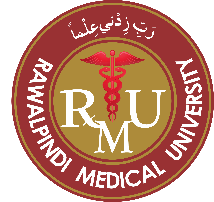 Investigations
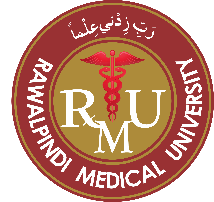 [Speaker Notes: Soft tissue density material occupying partially the left mastoid air cells with cortical destruction of the posterior mastoid wall in continuity with a retroauricular fluid collection]
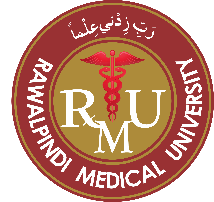 TREATMENT
IV ANTIBIOTICS: Amoxicillin or Ampicilin with metronidazole until C/S for 3-6 weeks
MYRINGOTOMY
CORTICAL MASTOIDECTOMY
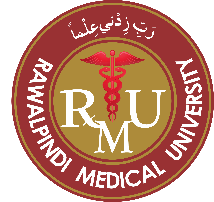 Chronic Mastoiditis
ETIOLOGY
 Long-standing tympanic membrane perforation 
 Cholesteatoma
Infection after VT Insertion

Granulation tissue filled with inflammatory cells replaces the air spaces of the mastoid and middle ear
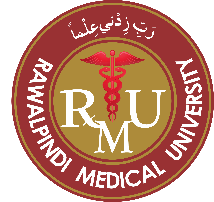 Clinical Presentation
Recurrent bouts of otalgia and retro- aural pain 
Recurrent headaches & Fever
 TM may appear retracted/ perforation
 with pus
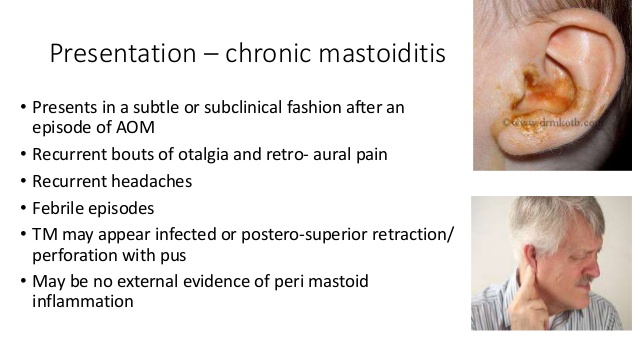 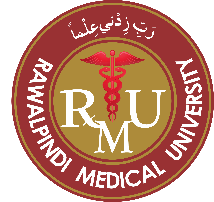 Treatment
Requires surgical intervention
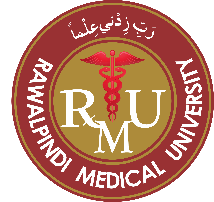 MASKED MASTOIDITIS
Chronic otitis with granulation tissue formation and bone erosion without otorrhea.
 Occurs in patients who have received numerous courses of antibiotics mostly oral penicillins
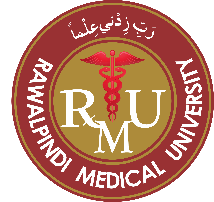 Clinical Features
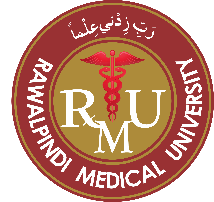 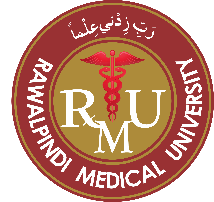 Treatment
Cortical Mastoidectomy
IV Antibiotics
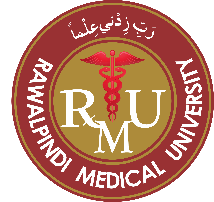 Post Auricular Abscess
Most common complication of mastoiditis
Affecting mostly young children.

Spread:
Extension from mastoid
Direct extension
By mastoid veins.
Open Channels in Neonates
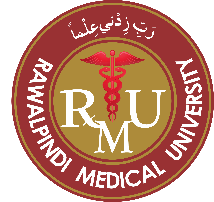 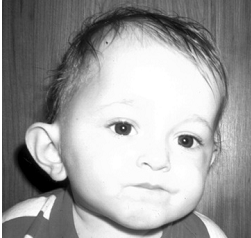 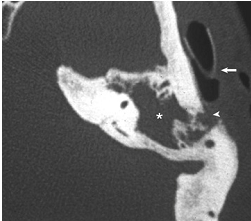 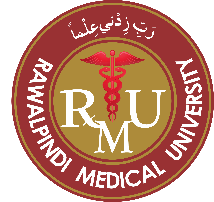 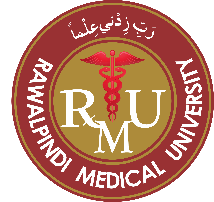 Treatment
Incision and drainage of the abscess 
Cortical mastoidectomy
Tympanostomy tube placement
Systemic antibiotics (Vancomycin/ Ceftriaxone)
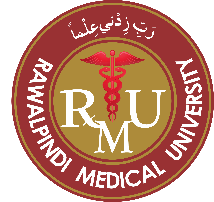 Bezold Abscess
Caused by a perforation in the bony plate of the inner surface of the tip of the mastoid
Commonly in older children or adults
Pus accumulates beneath the sternocleidomastoid, or in diagstric triangle
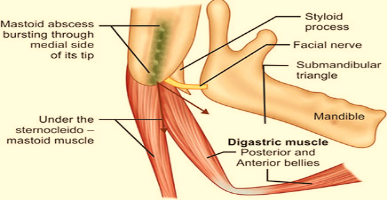 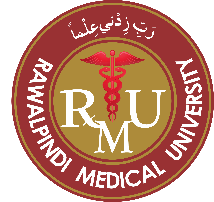 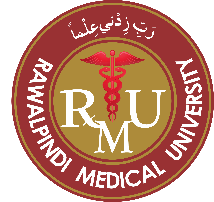 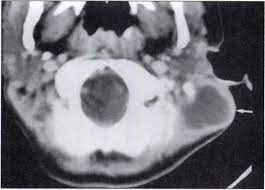 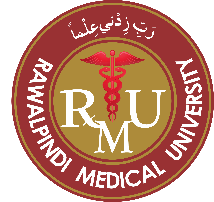 Treatment
Complete surgical excision of the mastoid pathology
 Drainage of the abscess
 Removal of any associated granulation tissue.
IV Antibiotics
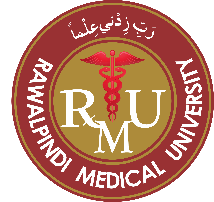 Temporal Root Abscess
Abscess formation above auricle due to zygomatic root of mastoid involvement
Direct extension via bone erosion or via phlebitis
Presents as trismus
CT scanning is always recommended to rule out mastoiditis 
 Surgical drainage
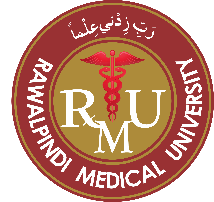 Petrous Apicitis
Mastoiditis in the petrous part of temporal bone
Direct extension of a mastoid infection along posterosuperior and anteroinferior tracts.

Posterosuperior> from attic or antrum>SCC >petrous apex

Anteroinferior tract>Hypotympanum>Eustachian tube and cochlea>Petrous apex
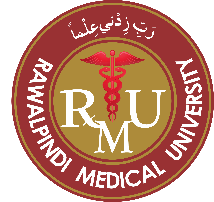 SIGNS & SYMPTOMS
Deep or retro-orbital pain (trigeminal ganglion )
Cranial nerve VI Paralysis
Cranial nerves VII and VIII Dysfunction
Labyrinthitis
Triad of retro-orbital pain, sixth cranial nerve paralysis, and otorrhea,known as Gradenigo syndrome.
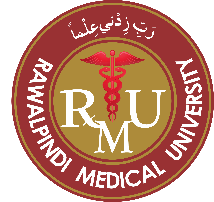 Investigations
CT scan 
MRI
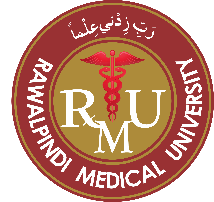 Treatment
Cannot be excised. 
Establish drainage and prolonged antibiotics
Partial apicectomy ↓ bacterial load
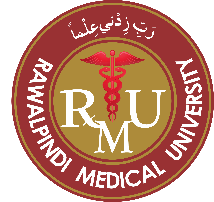 Labyrinthine Fistula
Erosive loss of the endochondral bone overlying semicircular canals 
Pressure induced motion of the underlying endolymphatic compartment > vestibular symptoms
Mostly lateral semicircular canal involved
Secondary to cholesteatoma
1-Cholesteatoma matrix.2-External Layer(periosteaum).3-Medial layer.4-Internal Layer.5-Perilymphatic space.6-Membranous Labyrinth
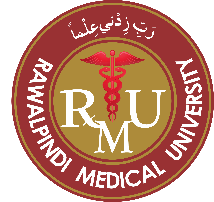 CT axial plane Right middle ear cholesteatoma responsible of lysis of the lateral SCC
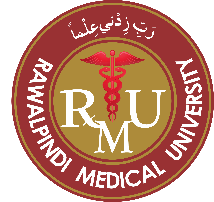 Signs and symptoms 
underlying cholesteatoma  
Brief periods of imbalance, disequilibrium, or vertigo but have normal equilibrium most of the time (Tullio phenomenon).
 Diagnosis
Fistula test 
CT SCAN
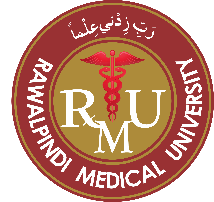 Treatment
Treat underlying cholesteatoma
In cases with large ﬁstulae, perform a canal wall–down procedure and leave the ﬁstula covered by matrix
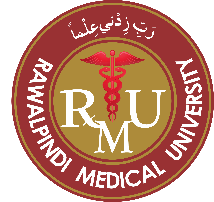 Identify the blue line of the ﬁstula
a ﬂat dissector used to peel the matrix from the underlying endosteum.
A ﬁne microsuction elevates the cholesteatoma and facilitates visualization and removal
a small piece of shaped cap of bone is placed over the site and secured with ﬁbrin glue or packing.
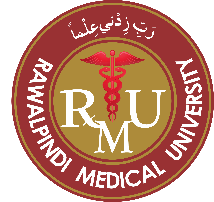 Acute Suppurative Labyrinthitis
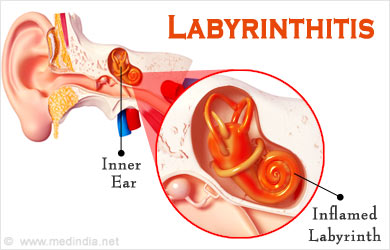 Bacterial invasion of the labyrinth followed by total loss of auditory and vestibular function
Extension 
Through weakened oval window
Enlarged vestibular aqueducts
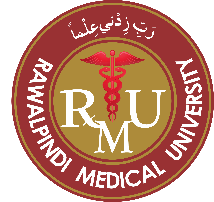 Signs & Symptoms
Tinnitus and dizziness
Whirling vertigo
Pallor, diaphoresis
Nausea, and vomiting.
Brisk nystagmus toward the opposite ear 
Within 2 to 3 weeks  normal or near normal balance is restored.
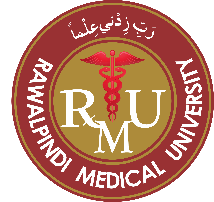 Treatment
Aim of Treatment
Eradicate the labyrinthine infection
Prevent propagation to the meninges.
Treatment
Appropriate antibiotic treatment for 10 days
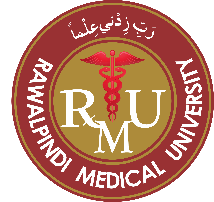 Facial Nerve Paralysis
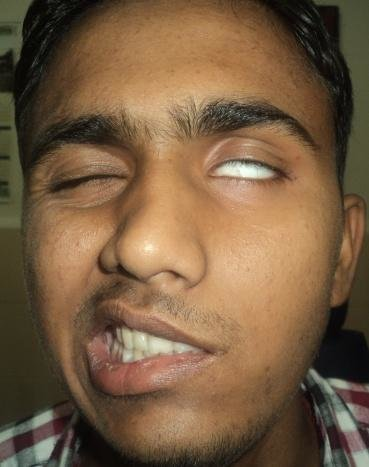 Can result from COM without cholesteatoma,or cholesteatoma.
Congenital dehiscences of the bony fallopian canal or via erosion with granulation tissue or cholesteatoma
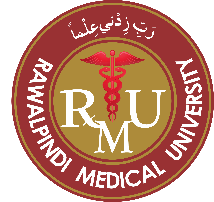 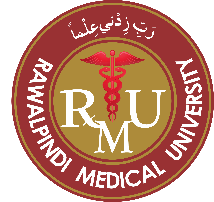 Outcomes
improved outcomes have if surgical decompression was performed within 1 week of the onset of facial paresis
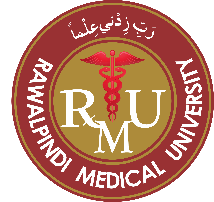 INTRACRANIAL COMPLICATIONS
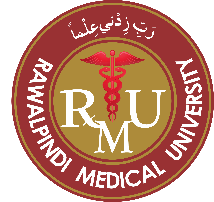 Meningitis
Inflammation of leptomeninges usually with bacterial invasion of CSF in subarachnoid space

MODE OF INFECTION:
Blood Borne
Bone erosion/ thrombophlebilitis
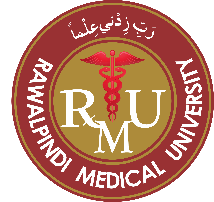 Clinical Features
Symptoms
Signs
High Grade Fever
Headache
Neck rigidity
Photophobia
Nausea, projectile vomiting
Drowsiness
Neck Rigidity
Kernig’s sign +
Brudzinski’s sign +
Papilledema on fundoscopy
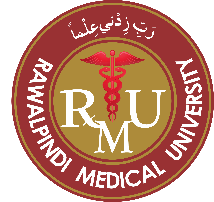 Diagnosis
CT Scan
Lumbar Puncture
MRI
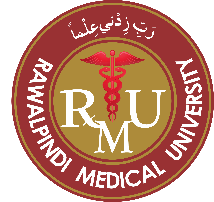 Management
Depends upon cause
Mastoid exploration (if caused by COM)
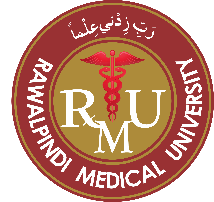 Brain Abscess
Mostly in the temporal lobe or cerebellum.
Bacteria involved are S.pneumoniae, S.haemolyticus, Proteus mirabilis, E.coli, and Pseudomonas aeruginosa
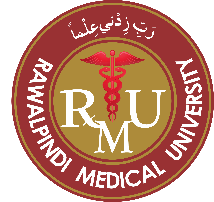 Pathology
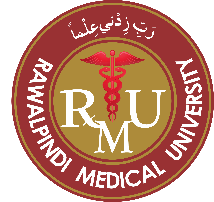 Clinical Features
Due to raised ICP:
Headache, nausea, vomiting, lethargy, papilledema, drowsiness, coma.

Due to the area involved:
Temporal lobe involvement (Nominal aphasia, homonymous hemianopia, contralateral motor paralysis, fits, CNIII palsy).

Cerebellar involvement (Coarse horizontal nystagmus, ipsilateral ataxia, dysdiadochokinesia)
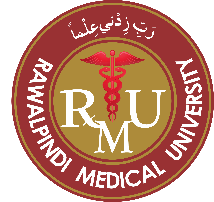 Diagnosis
Skull X-rays.
CT scan.
X-ray/CT scan mastoid.
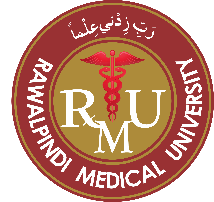 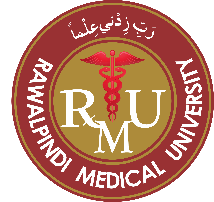 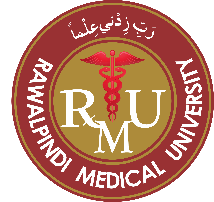 Management
IV antibiotics 
Dexamethasone in case of raised ICP.
Neurosurgical drainage or abscess excision within 24 hours followed by mastoidectomy.
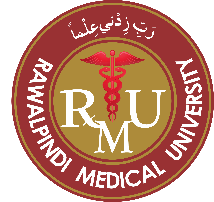 Subdural Empyema
Fulminating purulent infection that develops between the dura and pia arachnoid membranes.

Neurosurgical emergency
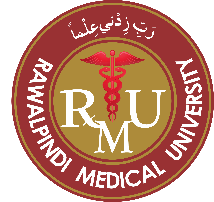 Clinical Features
Headache.
High grade fever with chills.
Decline in the level of consciousness.
Aphasia.
Progressive contralateral hemiparesis.
Jacksonian seizures.
Neck stiffness and papilledema in case of posterior fossa collections
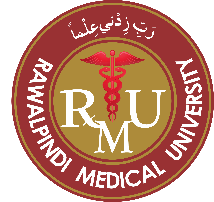 Diagnosis
CECT 
 CE-MRI
 Lumbar puncture (Contraindicated can result in herniation)
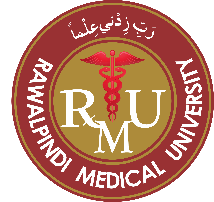 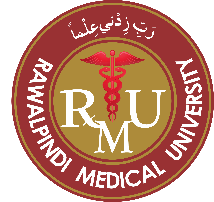 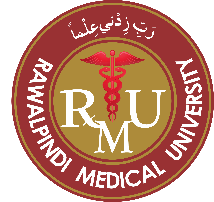 Management
Appropriate antibiotic therapy.
Emergency neurosurgical drainage
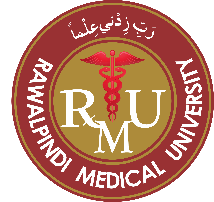 Epidural Abscess
Collection of pus between bone and the dura.
 A common complication of chronic mastoiditis.
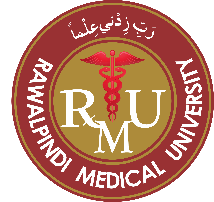 Clinical Features
Deep mastoid pain.
Otalgia.
 Persistent headache on the site of otitis media.
 General malaise.
 Pulsatile purulent discharge.
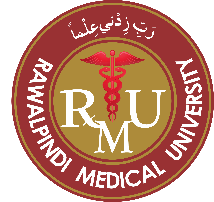 Diagnosis
CECT shows a fluid-filled cavity between the temporal bone and the enhanced dura. 
MRI
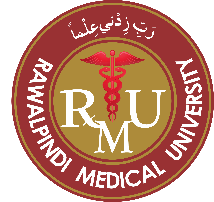 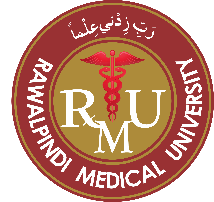 Management
Antibiotic cover.
Evacuation of pus and mastoidectomy.
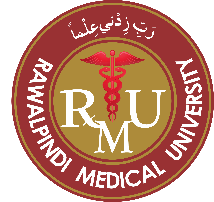 Lateral Sinus Thrombosis
Thrombosis of the lateral (sigmoid and/or transverse) sinus which usually forms from an adjacent abscess that develops after mastoid bone erosion 
Bacteria involved are Bacillus proteus, Pseudomonas pyocyaneus, E.coli, and Staphylococci
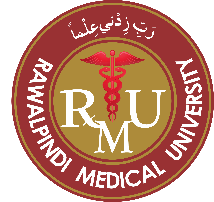 Pathology
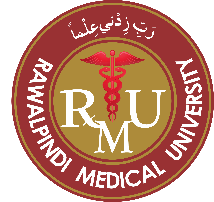 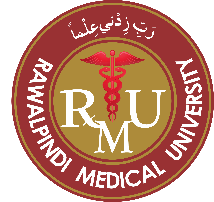 Clinical Features
‘Picket Fence’ fever pattern (diurnal temperature spikes that exceed 103 F/39.4 Celsius.
 Neck pain
 Diplopia
Griesingers’s Sign: Edema over posterior part of mastoid due to thrombosis of mastoid emissary vein.
Tenderness along the jugular vein and torticollis.
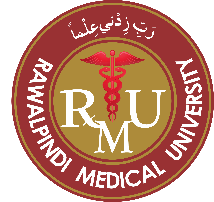 Clinical Tests
Tobey-Ayer Test: Compression of jugular vein on the healthy side causes rapid increase in ICP.
 Crowe-Beck Test: Pressure on jugular vein of healthy side produces engorgement of retinal veins (seen by ophthalmoscopy) and supraorbital vein.
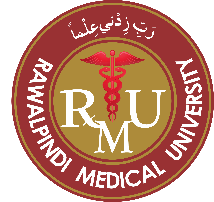 Diagnosis
Blood culture.
CECT (shows DELTA SIGN which is a triangular area due to the absence of contrast within the vessel lumen with enhancement of the wall of sigmoid sinus).
 CE-MRI
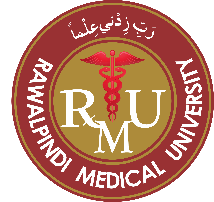 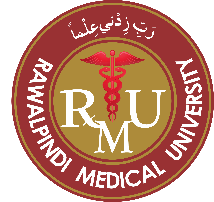 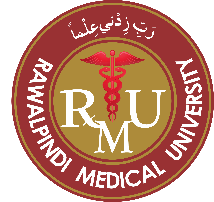 Management
IV antibiotic therapy.
Neurosurgical drainage of abscess followed by mastoidectomy.
 Anticoagulant therapy 
 Steroids.
 Ligation of IJV.
 Evacuation of the clot by giving an incision through the sinus wall.
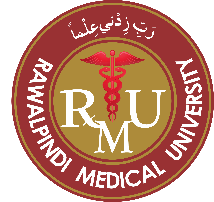 Otitis Hydrocephalus
Raised ICP due to an otologic condition.
 Normal CSF findings.
 In most cases, it results from the initial occlusion of lateral sinus > diminished CSF Drainage> Raised ICP
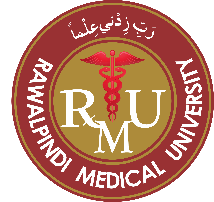 Clinical Features
Severe headache.
Nausea & Vomiting.
Diplopia , blurring of vision
Nystagmus.
Raised CSF Pressure but sterile
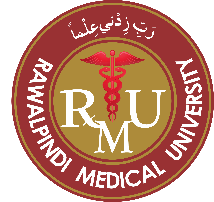 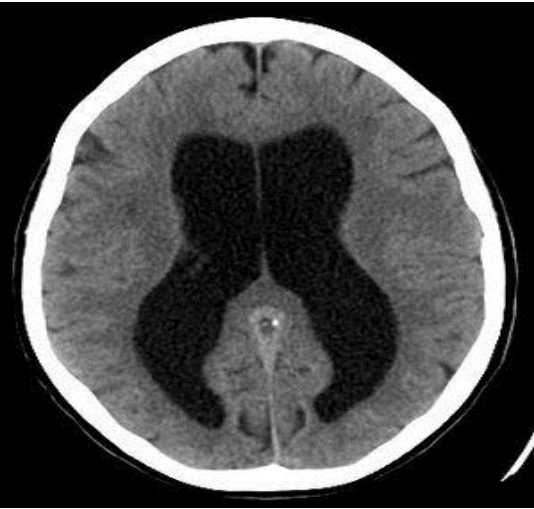 CT-Scan
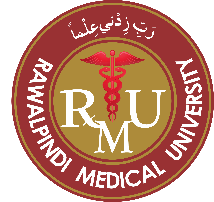 Management
Steroids.
Antibiotics.
 Hyperosmolar dehydrating agents.
 Diuretics.
 Ventriculoperitoneal shunt.
 Mastoid exploration for ear disease.
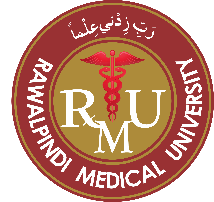 Longitudinal Integration
BIOMEDICAL ETHICS
Before doing any medical and surgical treatment, informed consent must be taken 
Prognosis should be explained to patients and attendants
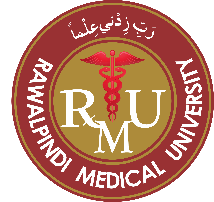 Longitudinal Integration
Family Medicine
Any patient who presents with suspected complication of COM should have a complete otological and neurosurgical evaluation